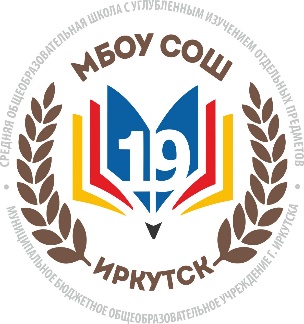 Муниципальное бюджетное общеобразовательное учреждение г. Иркутска средняя общеобразовательная школа с углубленным изучением отдельных предметов №19
Общешкольное собрание  родителей  1 классов 
2024 - 2025 уч.года
Нормативно-правовая основа организации приёма в  МОО в 2024 году
ФЗ  от  29.12.2012 г. № 273-ФЗ «Об образовании в Российской Федерации». Ч.8 ст. 55
Приказ Министерства просвещения РФ от 2 сентября 2020г. № 458 
    "Об утверждении Порядка приема на обучение по образовательным 
    программам начального общего, основного общего и среднего общего 
    образования» 
Приказ Министерства просвещения РФ от 30 августа 2022г. №784 «О внесении изменений в приказ Министерства просвещения Российской Федерации от 2 сентября 2020г № 458 "Об утверждении Порядка приема на обучение по образовательным программам начального общего, основного общего и среднего общего образования»
Нормативно-правовая основа организации приёма в  МОО в 2024 году
Приказ Министерства просвещения РФ от 30 августа 2023г. № 642 «О внесении изменений в приказ Министерства просвещения Российской Федерации от 2 сентября 2020г № 458 "Об утверждении Порядка приема на обучение по образовательным 
    программам начального общего, основного общего и среднего общего 
    образования» 

Постановление администрации города Иркутска от 14.03.2024г. 
    № 031-06-181/24  «О закреплении муниципальных общеобразовательных 
    организаций  за конкретными территориями города Иркутска»

Административный регламент предоставления услуги «Прием заявлений
  о зачислении в государственные и муниципальные образовательные организации
субъектов Российской Федерации, реализующие программы общего образования
  на территории города Иркутска»
Нормативно-правовая основа организации приёма в  МОО в 2024 году
Лицензия на осуществление образовательной деятельности  
 Свидетельство о государственной аккредитации
 Устав  образовательной организации 
Административный регламент предоставления услуги «Прием заявлений
  о зачислении в государственные и муниципальные образовательные организации
субъектов Российской Федерации, реализующие программы общего образования
  на территории города Иркутска»
Нормативно-правовая основа организации приёма в  МОО в 2024 году
Сайт школы 
 http://sosh19irk.qosusluqi.ru

Правила приёма, перевода, отчисления  
https://sosh19irk.gosuslugi.ru/roditelyam-i-uchenikam/poleznaya-informatsiya/pravila-priema-perevoda-otchisleniya/#zagolovok-priem-obuchayuschihsya-v-1-klass
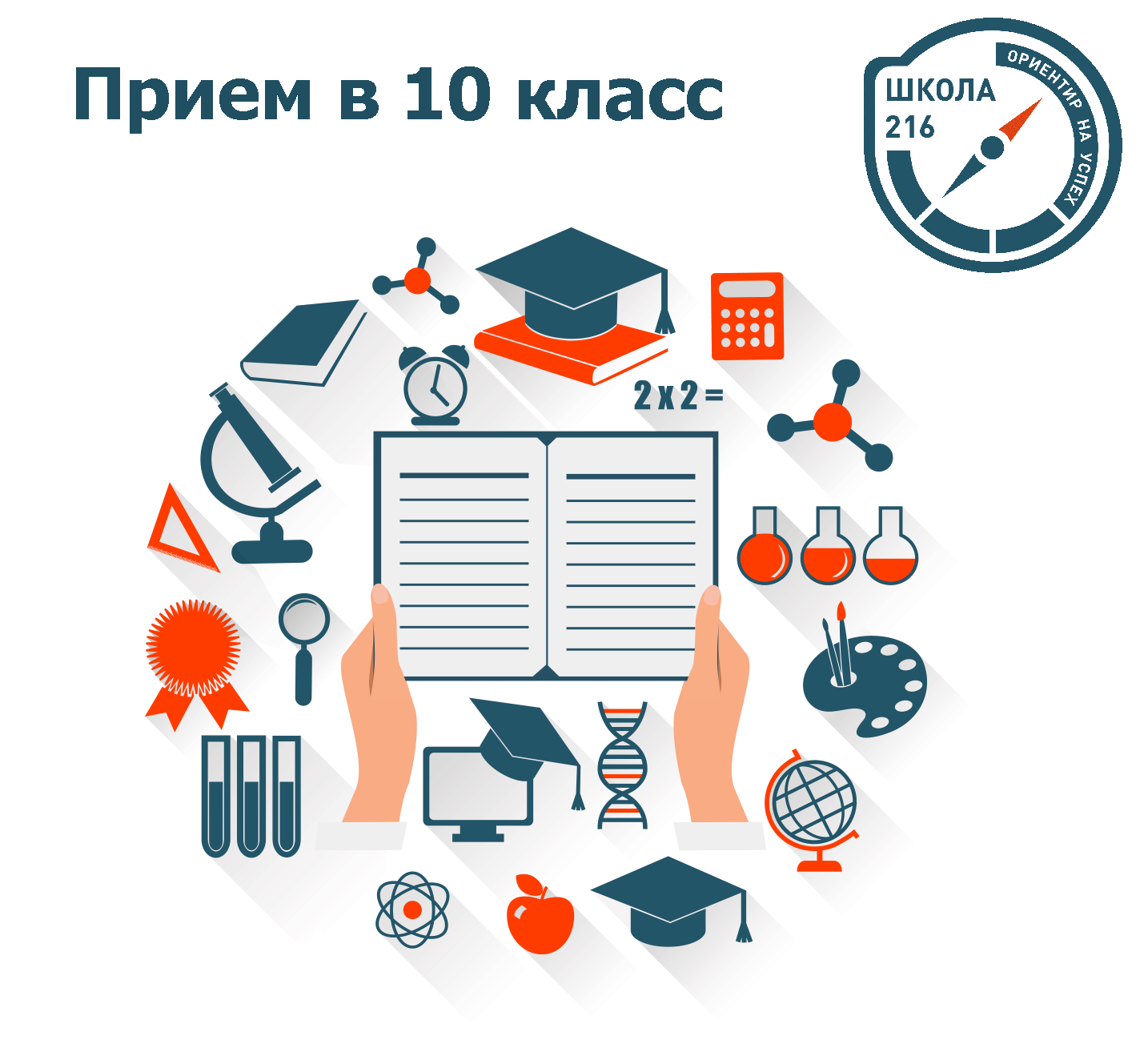 ПОРЯДОК ПРИЕМА 
НА ОБУЧЕНИЕ 
ПО ОБРАЗОВАТЕЛЬНЫМ ПРОГРАММАМ 
НАЧАЛЬНОГО ОБЩЕГО ОБРАЗОВАНИЯ 
В   2024  ГОДУ
Какие  дети   подлежат  приёму                         на   обучение ?
Получение начального общего образования в ОО начинается по достижении детьми возраста 6 лет и шести месяцев при отсутствии противопоказаний по состоянию здоровья, но не позже достижения ребёнком возраста  8  лет. 

!!!  В случае несоответствия ст. 67 ФЗ « Об образовании в РФ» следует обратиться с заявлением к учредителю образовательной организации.
Какие  дети   подлежат  приёму                         на   обучение ?
Дети с ограниченными возможностями здоровья принимаются на обучение по адаптированной образовательной программе  только  с согласия их родителей (законных представителей) и на основании  заключения психолого-медико-педагогической комиссии.

!!! На этапе подачи документов необходимо предоставить справку МППК.
категории  граждан,  подающие  документы   на поступление  в  ОО
Проживающие на территории, закреплённой за ОО.
Внеочередное и первоочередное право, подтверждённое регистрацией по месту жительства (ф.8)  или пребывания (ф3).
Преимущественное право
Не проживающие на территории, закреплённой за ОО и не имеющие преимущественного права.
Этапы   подачи  заявления  на поступление в ОО
1 этап -  с  1  апреля  по  30  июня: 
    - проживающие на территории, закреплённой за ОО
    - внеочередное, первоочередное право, подтверждённое регистрацией по адресу, 
      закреплённому  за ОО
    - преимущественное право

 2 этап – с 6 июля  до  05 сентября :
    - не проживающие на территории
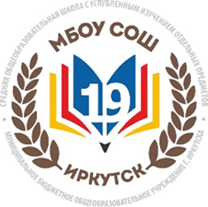 1 этап  подачи заявлений  в 1 класс
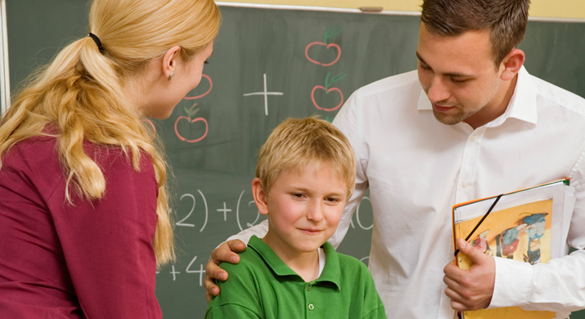 1 этап. Проживающие на территории, закреплённой за ОО
Проживающие  на территории, закреплённой  за  ОО Постановлением администрации г. Иркутска от 14.03.2024г.
Какие документы подготовить?
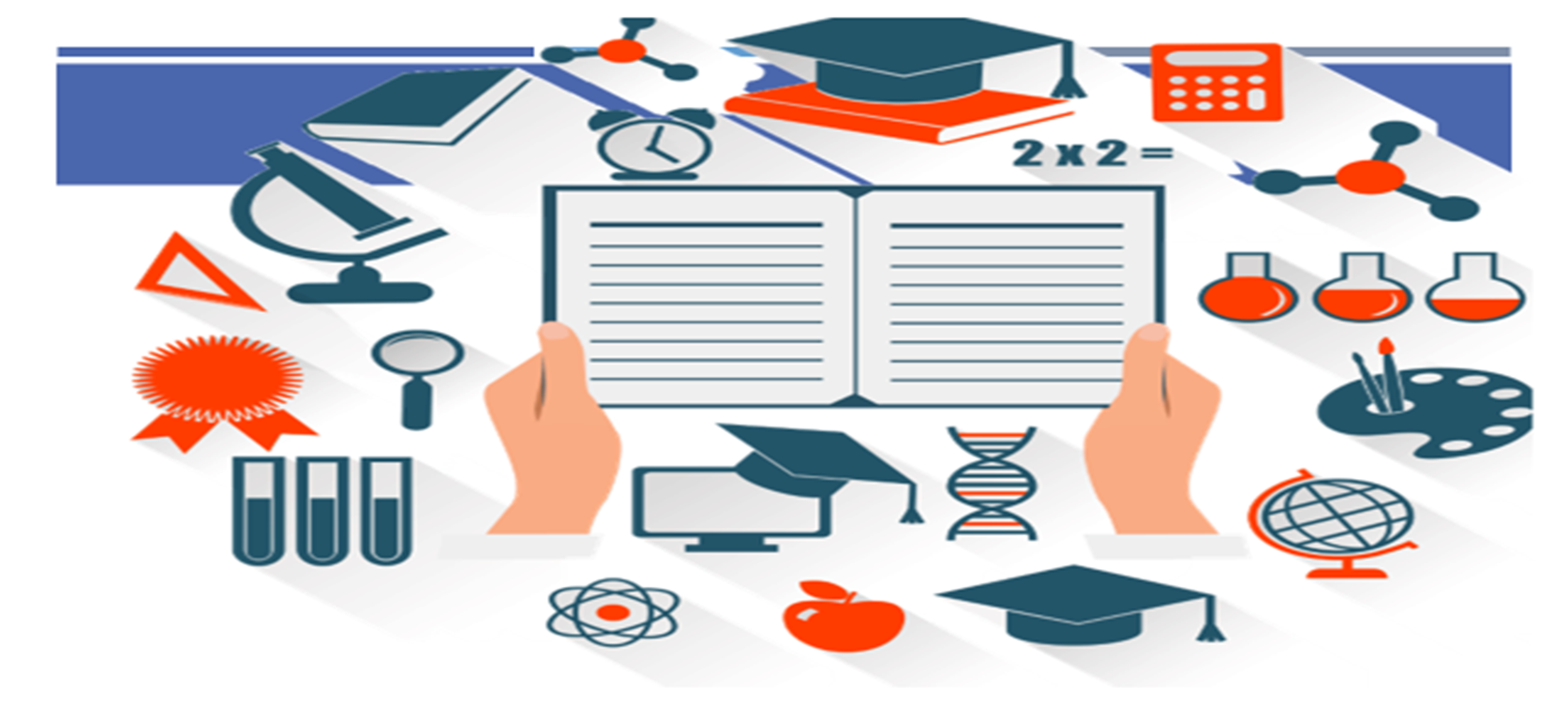 Пакет  документов  для  проживающих   на закреплённой   территории   за   ОО
1. Заявление родителей (законных представителей) ребенка на бланке школы 
 2. Копия  свидетельства о рождении ребенка  (с предъявлением оригинала)
 3. Копия документа , удостоверяющего личность  родителя (законного представителя) (с предъявлением  
    оригинала)
 4. Копия документа, подтверждающего установление опеки или попечительства  ( ПРИ  НАЛИЧИИ!!!)   
 5. Копия документа о регистрации  ребёнка:
свидетельство о регистрации ребенка по месту жительства или по месту пребывания (форма № 8 ИЛИ 
форма №3 и форма 8)  
справка о приёме документов для оформления регистрации по месту жительства
 6. Иные  документы  для формирования  личного дела !!!
копия заключения психолого-медико-педагогической комиссии (ПРИ  НАЛИЧИИ!!! )
две фотографии  3 х 4 
копия снилса
копия ОМС
1 этап. Проживающие на территории, закреплённой за ОО
!!! Предъявить  договор аренды или свидетельство о праве собственности для подтверждения проживания на закреплённой территории родители не вправе.
1 этап.Внеочередное, ПЕРВООЧЕРЕДНОЕ  ПРАВо, подтверждённое  Регистрацией по адресу,  закреплённому  за ОО
Граждане, имеющие первоочередное право подачи документов,           по месту жительства их семей, подтверждённое регистрацией ребёнка по месту жительства или месту пребывания.

Дети военнослужащих, указанные в части 6 статьи 19  ФЗ от 27.05.1998 г. № 76-ФЗ «О статусе военнослужащих», Изменения в ст. 19, 24 от 21.06.2023г. (СВО) по месту жительства их семей.
Дети сотрудника полиции, указанные в части 6 статьи 46  ФЗ от 07.02.2011 г. № 3-ФЗ «О полиции» , по месту жительства независимо от формы собственности.
Дети сотрудников внутренних дел, не являющихся сотрудниками полиции, и дети, указанные в части 14 статьи 3 Федерального закона от 30.12.2012 г.       № 283-ФЗ «О социальных гарантиях сотрудникам некоторых федеральных органов исполнительной власти и внесении изменений в законодательные акты РФ», по месту жительства независимо от формы собственности.

тегории  граждан,  подающие  документы   на поступление  в  ОО
1 этап.Внеочередное, ПЕРВООЧЕРЕДНОЕ  ПРАВо, подтверждённое  Регистрацией по адресу,  закреплённому  за ОО
!!! Если у ребёнка есть льготы (  первоочередное или внеочередное право), это не значит, что его родители могут подать заявление в любую школу. Такие дети могут воспользоваться  своим правом только при зачислении в школу по месту жительства.
Какие документы подготовить?
Пакет  документов   для   имеющих   право  на  первоочередную   подачу   документов
1.  Заявление родителей (законных представителей) ребенка на бланке школы 
  2. Копия  свидетельства о рождении ребенка  (с предъявлением оригинала)
  3. Копия документа, удостоверяющего личность  родителя (законного представителя)
  4. Копия документа, подтверждающего установление опеки или попечительства  (ПРИ  НАЛИЧИИ!!!)   
  5. Копия документа о регистрации  ребёнка:
свидетельство о регистрации ребенка по месту жительства  или по месту пребывания (форма № 8 / форма № 3 и 
      форма 8) 
свидетельство о регистрации ребенка справка о приёме документов для оформления регистрации по месту жительства
 6. Справка с места работы родителя (законного представителя), подтверждающая первоочередное право.
 7. Иные  документы  для формирования  личного дела
копия заключения психолого-медико-педагогической комиссии (ПРИ  НАЛИЧИИ!!! )
две фотографии  3 х 4 
копия снилса
копия ОМС
1 этап. Преимущественное  право
Граждане, имеющие преимущественное право подачи документов:

Дети, проживающие в одной семье и имеющие общее место жительства с 
    братьями и сёстрами,  которые уже являются учениками  МБОУ  СОШ № 19.
Ребёнок, усыновлённый (удочерённый) или находящийся под опекой 
    или попечительством в семье, включая приёмную семью либо патронатную 
    семью, проживающий в одной семье и имеющий общее место жительства с 
    братьями и сёстрами (полнородные, неполнородные), которые уже являются 
    учениками  МБОУ  СОШ № 19.
Пакет  документов  для  имеющих  право  на  преимущественную  подачу  документов
1. Заявление родителей (законных представителей) ребенка на бланке школы 
  2. Копия  свидетельства о рождении ребенка  (с предъявлением оригинала)
  3. Копия документа, удостоверяющего личность  родителя (законного представителя)
  4. Копия документа, подтверждающего установление опеки или попечительства  (ПРИ  НАЛИЧИИ!!!)   
  5. Копия документа о регистрации  ребёнка:
свидетельство о регистрации ребенка по месту жительства или по месту пребывания (форма № 8 //форма № 3 и  форма 8 )
справка о приёме документов для оформления регистрации по месту жительства
 6. Справка об обучении в МБОУ СОШ № 19  брата  или  сестры, проживающих в одной семье.
 7. Справка  о  составе  семьи.
8. Иные  документы  для формирования  личного дела
копия заключения психолого-медико-педагогической комиссии (ПРИ  НАЛИЧИИ !!! )
две фотография  3 х 4
копия снилса
копия ОМС
Приказ  о приёме  ребёнка  в школу
По окончании первого этапа подачи документов
 руководитель общеобразовательной организации 
    в течение 3 рабочих дней 
издает распорядительный акт о приеме на обучение 
в 1 класс.
2 этап  подачи заявлений  в 1 класс
2 этап.Не  Проживающие на закреплённой территории
Граждане, не проживающие на закреплённой территории, не имеющие преимущественное право.
Сроки  приёма  заявлений  в   1  класс
С  6  июля  по  5 сентября 

Приём документов детей, не проживающих  на закреплённой территории.

Информация о наличии свободных мест в 1 классах размещается на сайте ОО   не позднее   05 июля  текущего года.
Какие документы подготовить?
Пакет  документов  для  не  проживающих   на закреплённой   территории   за   ОО
1. Заявление родителей (законных представителей) ребенка на бланке школы 
 2. Копия  свидетельства о рождении ребенка  (с предъявлением оригинала)
 3. Копия документа , удостоверяющего личность  родителя (законного представителя) (с предъявлением  
    оригинала)
 4. Копия документа, подтверждающего установление опеки или попечительства  ( ПРИ  НАЛИЧИИ!!!)   
 5. Копия документа о регистрации  ребёнка:
свидетельство о регистрации ребенка по месту жительства или по месту пребывания (форма № 8  ИЛИ 
форма № 3 и форма 8 )  
справка о приёме документов для оформления регистрации по месту жительства
 6. Иные  документы  для формирования  личного дела !!!
копия заключения психолого-медико-педагогической комиссии (ПРИ  НАЛИЧИИ!!! )
две фотографии  3 х 4 
копия снилса
копия ОМС
Приказ  о приёме  ребёнка  в школу
В  течение  5  рабочих  дней 
после подачи документов
руководитель общеобразовательной организации 
издает распорядительный акт о приеме на обучение 
в 1 класс.
ИНОСТРАННЫЕ  ГРАЖДАНЕ  И ЛИЦА  БЕЗ  ГРАЖДАНСТВА
1 – 2 этап.Иностранные  гражданЕ  и  лица  Без  гражданства
1. Заявление родителей (законных представителей) ребенка на бланке школы 
 2. Копия  свидетельства о рождении ребенка  (с предъявлением оригинала)
 3. Копия документа, удостоверяющего личность  родителя (законного представителя)
 4. Копия документа, подтверждающего установление опеки или попечительства  (ПРИ  НАЛИЧИИ!!!)   
 5. Копия документа о регистрации  ребёнка:
 свидетельство о регистрации ребенка по месту жительства или  по месту пребывания (форма № 8, форма № 3) 
справка о приёме документов для оформления регистрации по месту жительства
6. Документ, подтверждающий право ребёнка на пребывание в Российской Федерации ( виза, вид на жительство, разрешение на    
   временное проживание, миграционная карта, уведомление о прибытии)
 7. Иные  документы  для формирования  личного дела
копия заключения психолого-медико-педагогической комиссии (ПРИ  НАЛИЧИИ !!! )
две фотография 3х4
копия снилса ребёнка
копия ОМС  ребёнка
Основания для отказа в приёме и регистрации документов
Перечень  оснований  для  ОтказА  в  приёме  и  регистрации  документов
Заявителем представлен неполный комплект  документов, необходимых для предоставления Услуги.
Документы, необходимые для предоставления Услуги, утратили силу, содержат противоречия, повреждены, содержат исправления, не заверенные в установленном порядке, не соответствуют регламенту и т.д.
Заявление подано лицом, не имеющим полномочий представлять интересы заявителя
Заявление  подано за пределами указанного  периода.
 Обращение заявителя в ОО с заявлением о приёме на образовательную программу, не предусмотренную в Школе.
Несоответствие возраста ребёнка,  в интересах которого действует родитель.
Отсутствие свободных мест.
Как подать документы в школу?
СПОСОБ  подачи  заявления
Через операторов почтовой связи общего пользования  заказным письмом с уведомлением о вручении.
Портал  Госуслуги.
Лично в школу в письменной форме!!!
СПОСОБ  подачи  заявления
Запись на подачу документов  по телефону 
 54-61-60  
с 09.00 до 17.00 (понедельник – пятница)
Порядок  подачи  ДОКУМЕНТОВ
Заявление  о приёме на обучение и документы для приёма на обучение  в МБОУ СОШ  № 19  подаются  лично в  общеобразовательную организацию при   предъявлении  оригинала  документа, удостоверяющего личность родителя ( законного представителя).
При подаче  заявления  все  предоставляемые  копии  документов  должны  подтверждаться  наличием  оригинала. 
Все  документы  представляются  на русском языке   или  вместе  с заверенным  в установленном  порядке переводом на русский язык.
График  приёма  документов
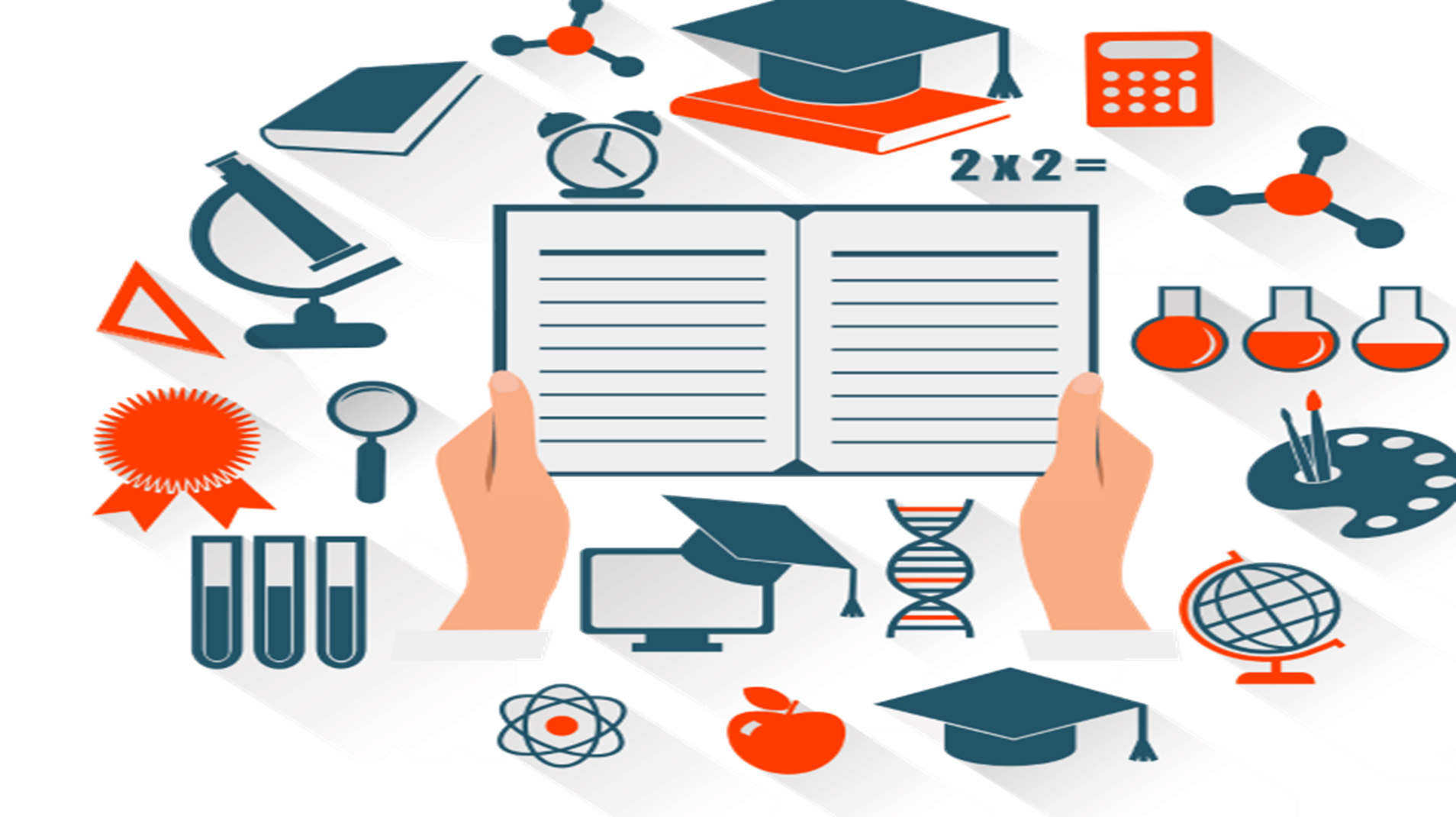 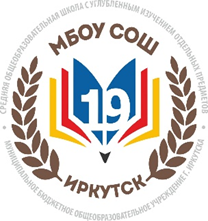 Проект. 1 классы  2024 -2025 уч. года
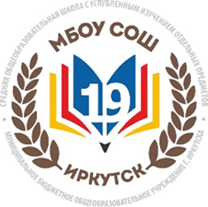 УМК  «Школа  России»
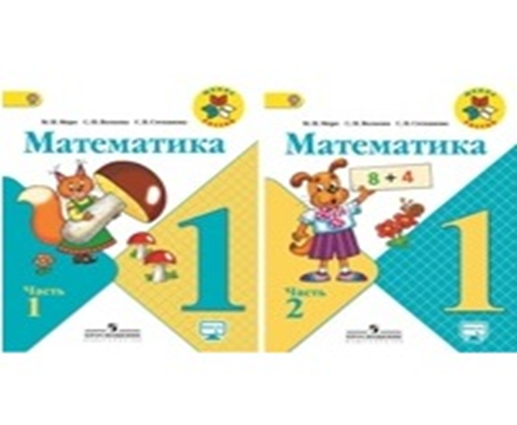 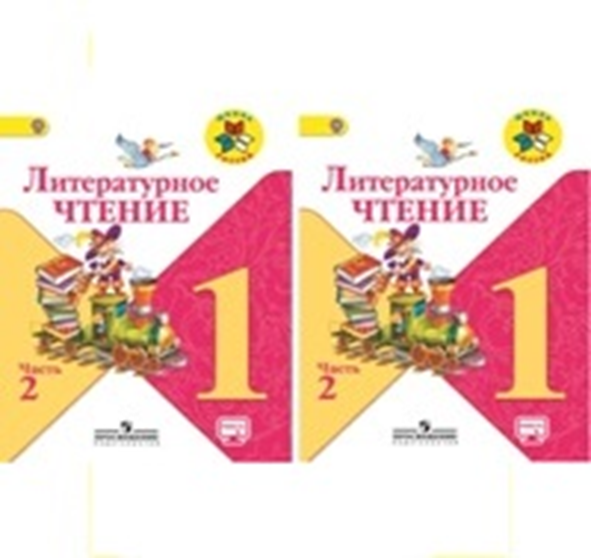 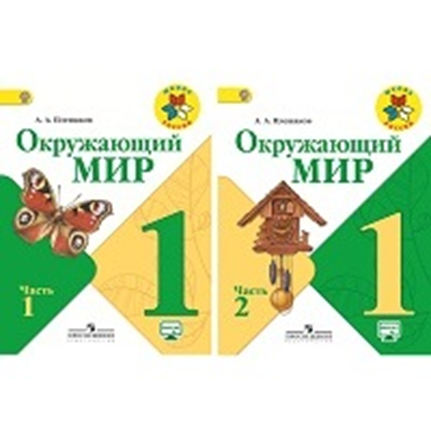 Регламент   работы  с  родителями                                                                   ( законными   представителями )
1. С 28.03.2024 г. открывается запись по телефону на подачу документов.
2. Явиться на подачу документов без опоздания, имея полный пакет   
    документов с  необходимыми копиями.
3. С  06 июля 2024г. по 14 августа 2024г. идёт формирование классов.
4. 15 августа информация об определении ребёнка в конкретный класс будет помещена на сайте в разделе «Приём в школу» .
5. С 21 августа по 26 августа проходят классные родительские собрания с выходом администрации.
ПРОЕКТ  Дня  ОТКРЫТЫХ  ДВЕРЕЙ
13 апреля 2024 г. (суббота)
09.30- 10.00 -  Встреча и распределение по группам 10-12 человек.
10.00-10.30 –  Путешествие в страну Знаний 
10.00-10.30 -   Встреча с логопедом 
10.00-10.30 -   Встреча с психологом
10.40-10.55 -   Экскурсия по школе
11.00-11.30 –   Концерт  студии «Артис»
Задание   родителям   на  Лето
Что  необходимо сделать  Родителям  за летний период ?
Приобрести  самостоятельно  рабочие  тетради  на  печатной  основе  к учебникам  УМК  «Школа России». Год издания – 2023г.
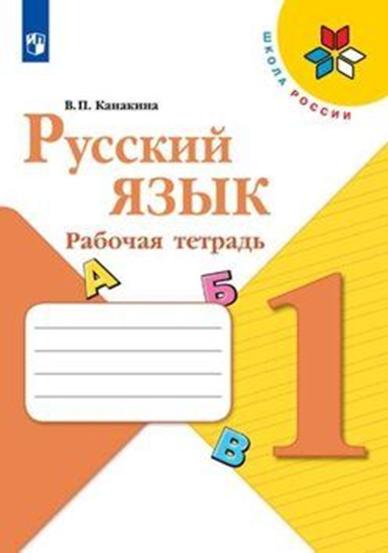 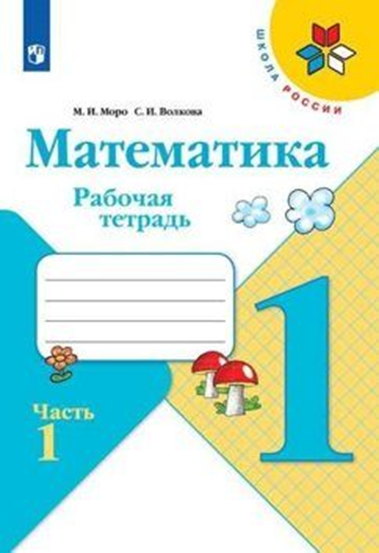 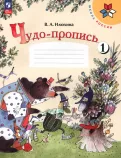 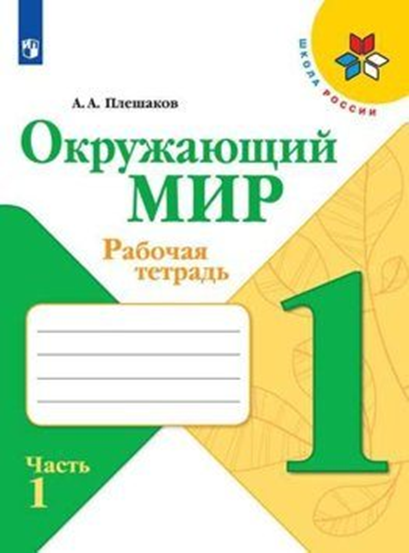 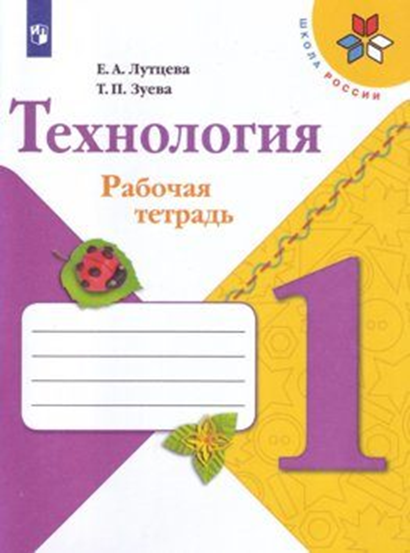 Список рабочих тетрадей на печатной основе для 1 классак  УМК «Школа России»
Чудо-Пропись.1 кл. Комплект из  4  частей. Изд. «Просвещение». 2023г.
Русский язык. 1 кл. Рабочая  тетрадь: 1 часть. В.П. Канакина. Изд. «Просвещение». 2023г.
Математика. 1 класс.: Раб.тетрадь: в 2 частях. К учебнику М.И. Моро. Изд. «Просвещение». 2023г.
Окружающий мир.1 кл.: Раб.тетрадь: в 2-х частях. А.А. Плешаков. Изд. «Просвещение». 2023г.
Технология 1 кл.: Рабочая тетрадь: 1 часть. Е.А. Лутцева,  Т.П. Зуева Изд. «Просвещение». 2023г.
Что  необходимо  сделать  родителям   за   летний период?
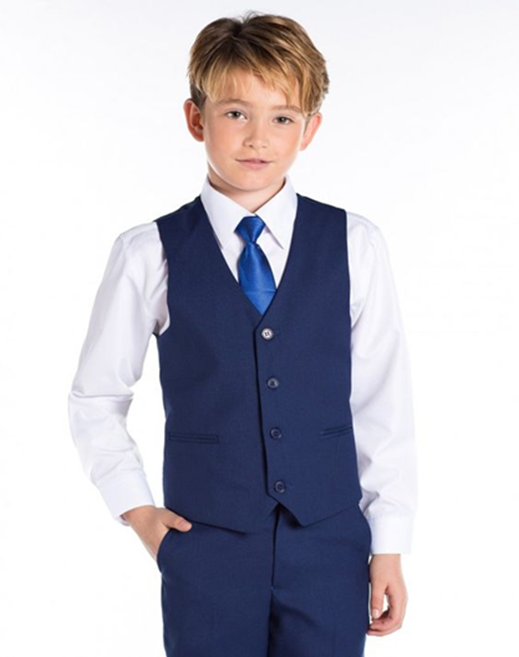 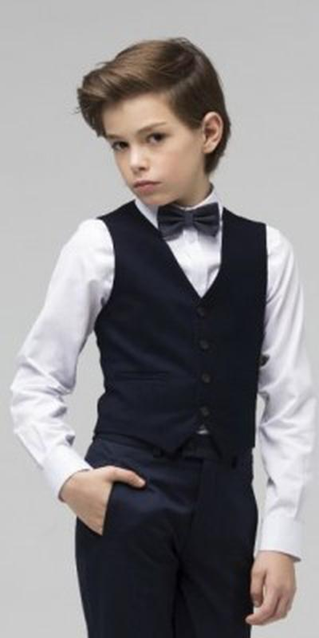 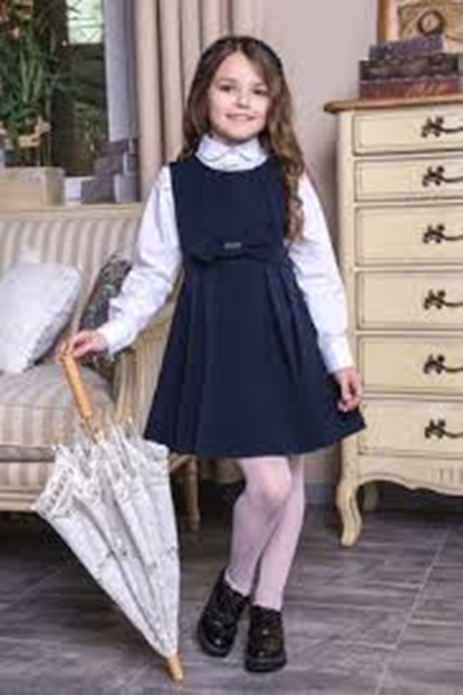 Деловой  стиль
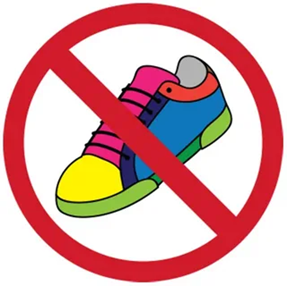 Деловой  стиль
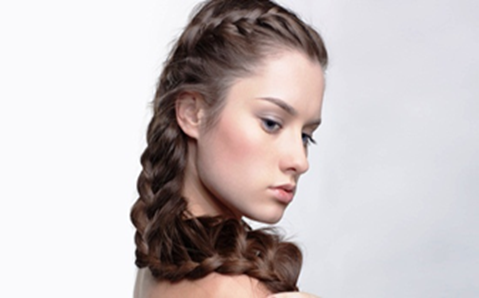 Деловой  стиль
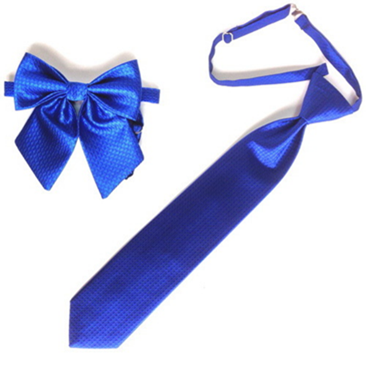 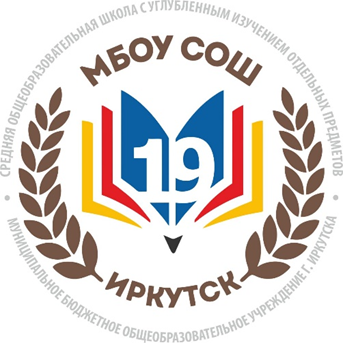 Что  необходимо  сделать  родителям   за   летний период?
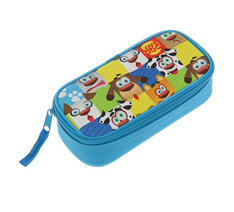 Приобрести  ранец
Приобрести мешок для сменки
Приобрести  мягкий  пенал для учебных принадлежностей (красный, синий, зелёный карандаши) 
Приобрести  простые карандаши (не менее 3) 
Приобрести  ручки (ребристые; для правши, левши) 
Приобрести  непрозрачную линейку (не более 15-20 см)
Приобрести цветные  карандаши (не менее 12 цветов). 
Приобрести   ластики
Приобрести  точилку  с  контейнером
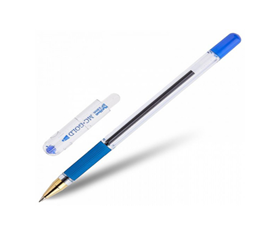 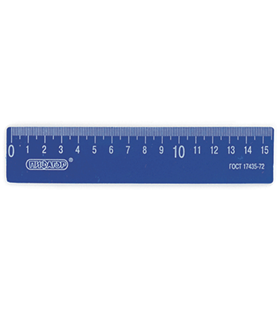 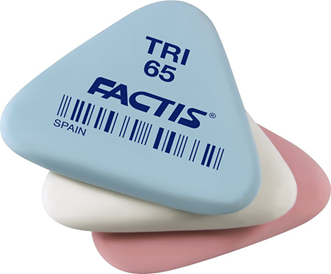 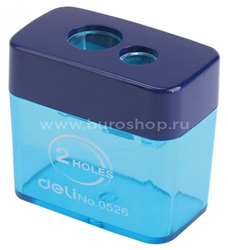 Что  необходимо  ПОДГОТОВИТЬ  ДЛЯ УРОКОВ  ИЗО?
Папка (плотная) для уроков ИЗО:    
Альбом ( не менее 20 листов)
Акварельные краски (12 цветов)
Карандаши цветные (12 цветов)
Кисти (белка, колонок р.2, р.5)
Непроливайка
Салфетки (сухие, влажные)
Что  необходимо  ПОДГОТОВИТЬ  ДЛЯ УРОКОВ  Технологии?
Папка (плотная) для уроков  технологии
Клей-карандаш
Ножницы
Бумага цветная
Картон белый, цветной
Сухие листья, шишки (собрать за лето)
Салфетки (сухие, влажные)
ЧЕМУ  необходимо  научиться   до  начала  занятий?
Уметь контактировать с окружающими детьми и взрослыми!!! Знать основные
     правила поведения.
Запоминать стихи.
Считать до 10 и обратно.
Решать маленькие задачи на сложение и вычитание.
Пересказывать маленькие рассказы, сказки.
Рисовать.
Складывать пазлы  и  мозаику.
Заниматься лепкой.
Пользоваться ножницами и клеем.
ЧТО  РЕБЁНОК  ДОЛЖЕН  ЗНАТЬ?
Свое имя, отчество и фамилию, возраст,  дату рождения
•  Название своей школы и ее адрес
•  Фамилию, имя, отчество родителей, их телефоны
•  Домашний адрес и телефон
•  Элементарные правила дорожного движения, дорожные   знаки
•  Ориентироваться во времени
•  Знать времена года, дни недели
Спасибо   за   Внимание!
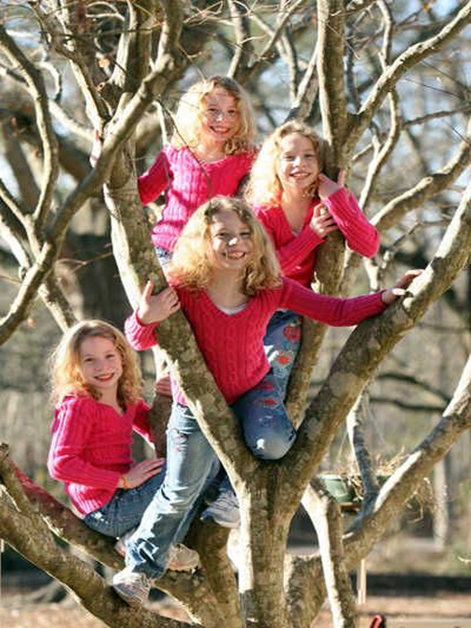 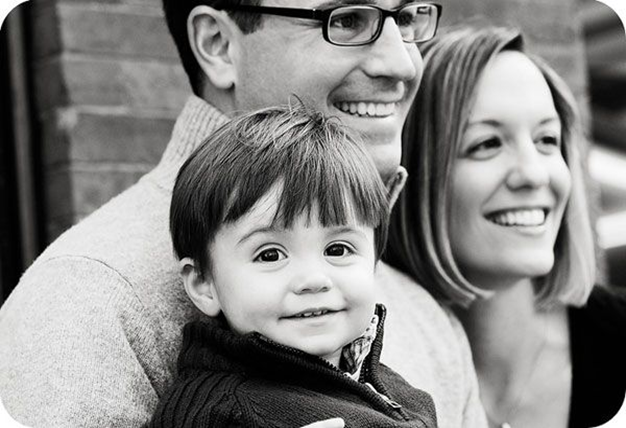